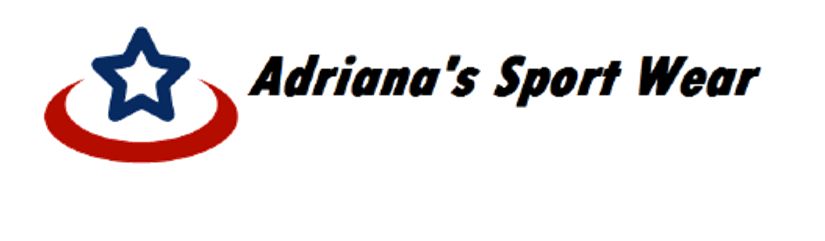 Sudaderas Algodon Lycrdo, Nautica y Lycra Hombre
TALLAS DISPONIBLES
Obtenga su producto con las medidas correctas:
Ancho espalda solo para modelos con manga sisa.

El ancho pecho, corresponde a medida plana  desde el inicio bajo de las mangas.

El largo manga se toma desde el hombro para manga sisa y desde el cuello para manga raglán.
B
Son Medidas de referencia, pueden tener variaciones.
Talla XL (Asiática) 
corresponde a talla S-M (Colombia)
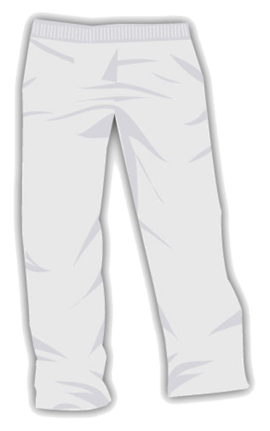 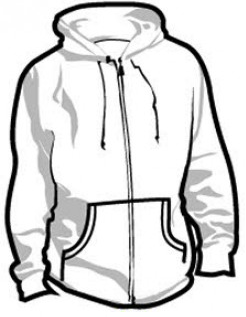 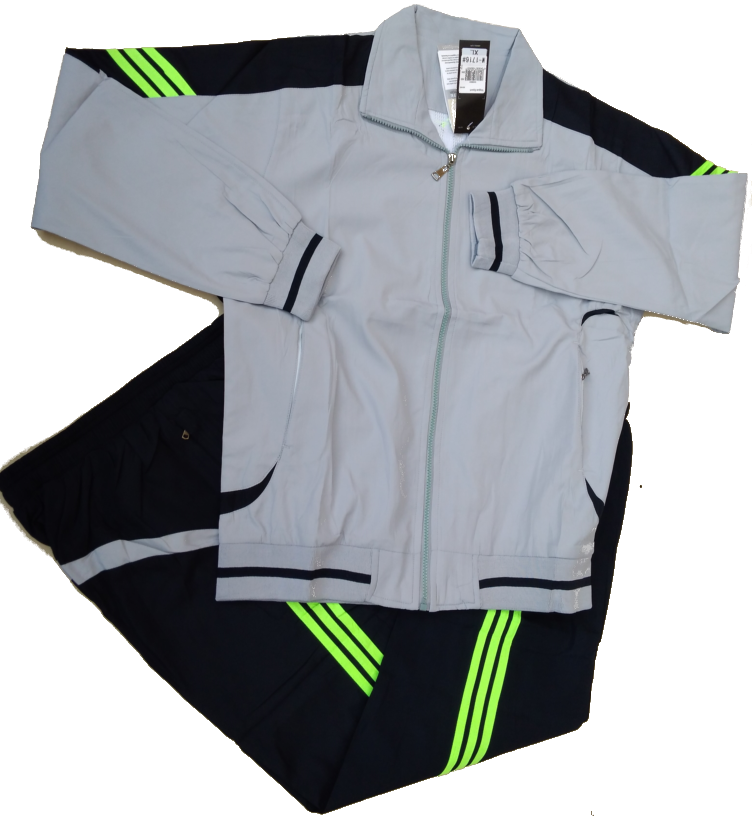 A
A
E
F
F
Azul Oscuro / Azul Rey / Blanco (Nautica)
Azul Oscuro / Azul Rey / Blanco (Nautica)
Talla 2XL (Asiática) 
corresponde a talla L (Colombia)
Azul Oscuro / Azul Rey / Blanco (Nautica)
Talla 3XL (Asiática) 
corresponde a talla XL (Colombia)
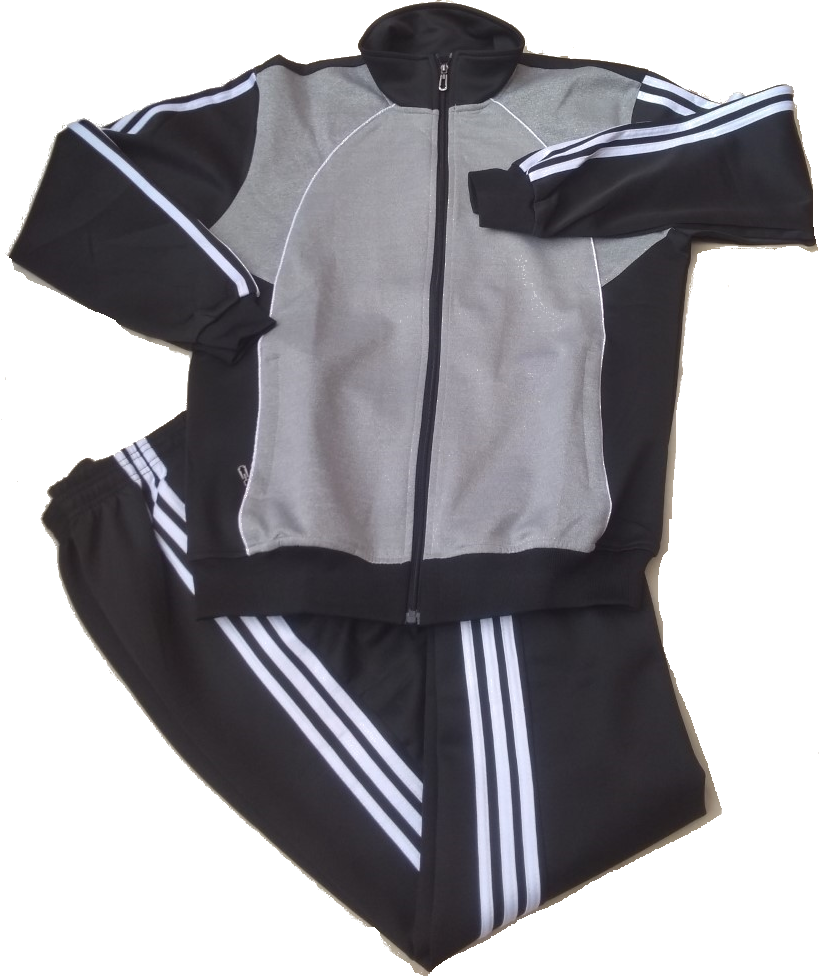 Negro / Gris / Blanco (Lycrados)
Talla 4XL (Asiática) 
corresponde a talla XXL (Colombia)
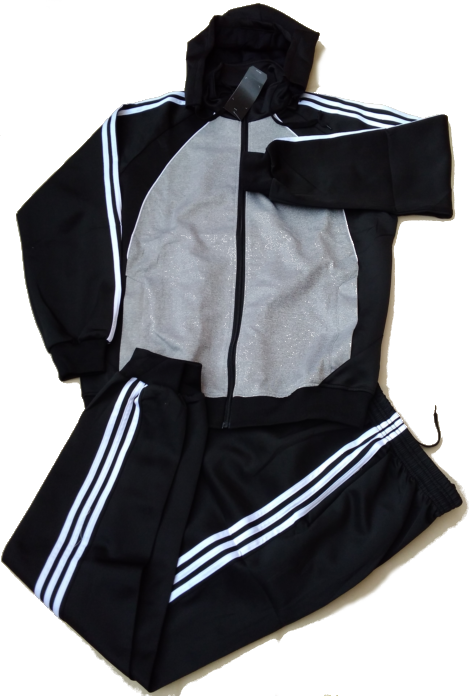 Negro / Gris / Blanco (Lycrados)
Gris / Azul Rey /Blanco (Lycrados)
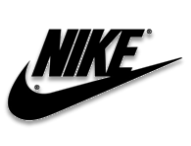 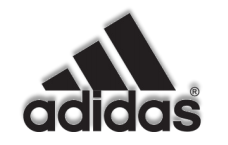